Divers’ Delight
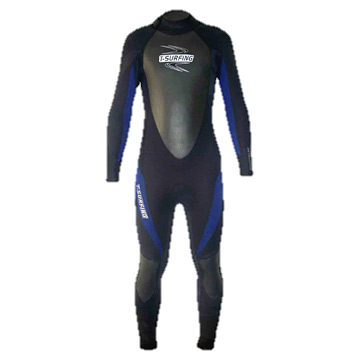 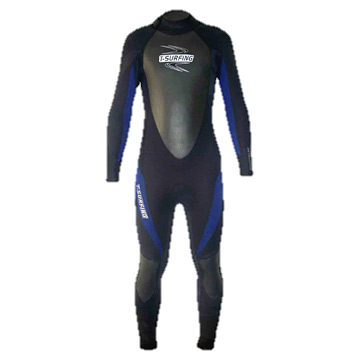 The Nanotube Wetsuit
Michael Plasmeier
CEO
[Speaker Notes: Jack Stow
Have quick presentation]
Product
Individual Nanotube Filaments
5°C warmer than competition

Nothing else like it on the market
No need for electricity!


MSRP $400
Exclusively through dive shops
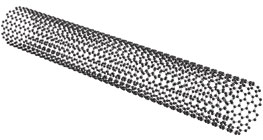 [Speaker Notes: Own 5 patents]
Extend Northern Dive Season
3 months to 5 months
MA waters from NOAA
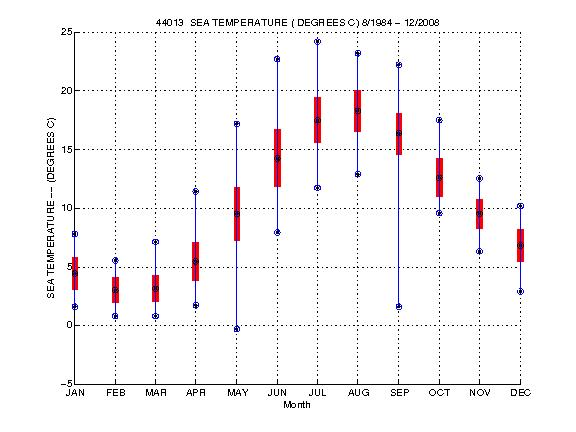 http://www.ndbc.noaa.gov/view_climplot.php?station=44013&meas=st
[Speaker Notes: Loan to Put on rental to try it out
It’s sept now
160% increase]
Funding
U.S. Navy Seals
Research contract
We retain IP rights (5 patents)
Hitz Ventures
Isreal
Menlo Partners
Menlo Park, CA

Central Custom
Contract Manufacturers
Questions?
[Speaker Notes: Sell 2 of each side
Start by asing for 3 of each size for all 25 stores
Throw in free test ones if hesitant]
Contact
Michael Plasmeier
CEO
(555) 555 – 5555
77 Massachusetts Ave
Cambridge, MA